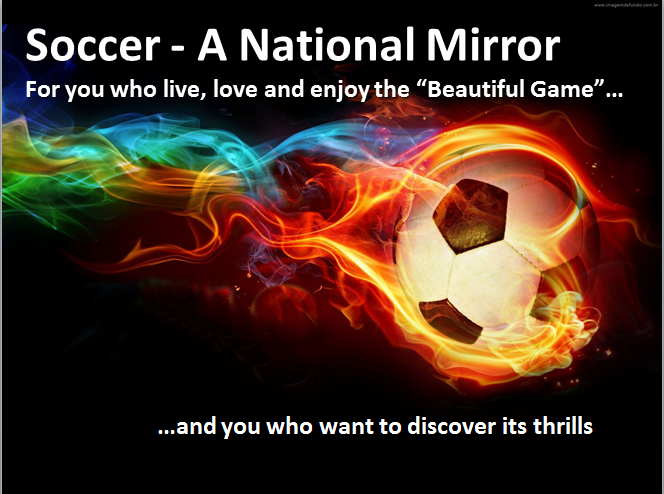 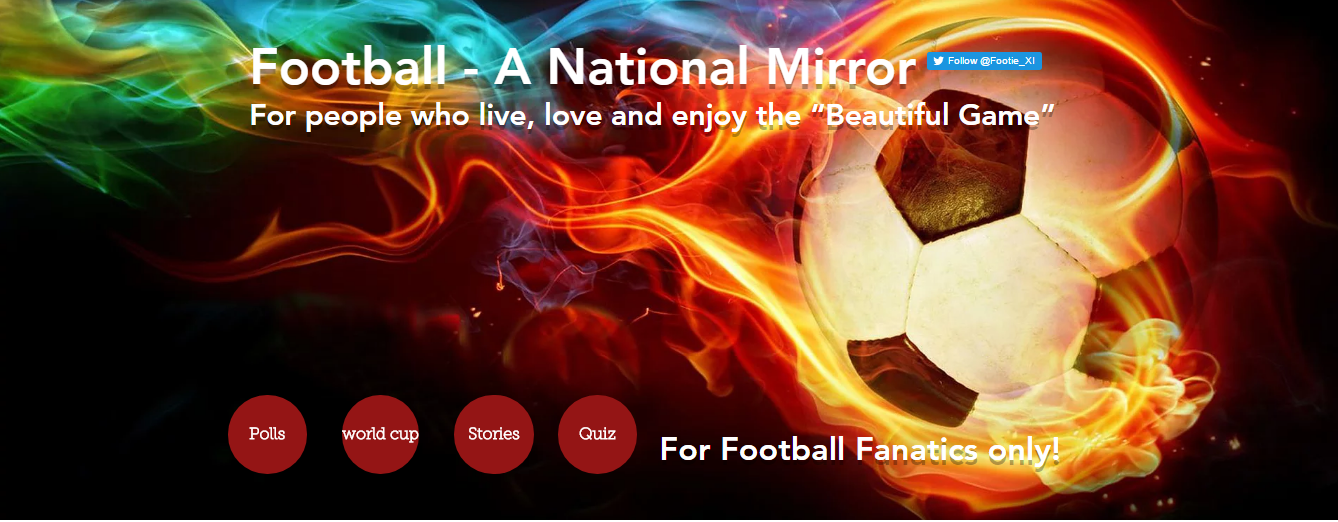 The Beautiful Game
The Joy of Soccer
Soccer & Entertainment
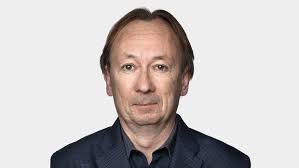 Last Week TodayWorld Cup Shockers
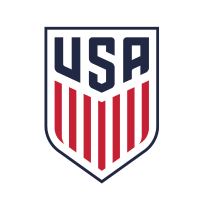 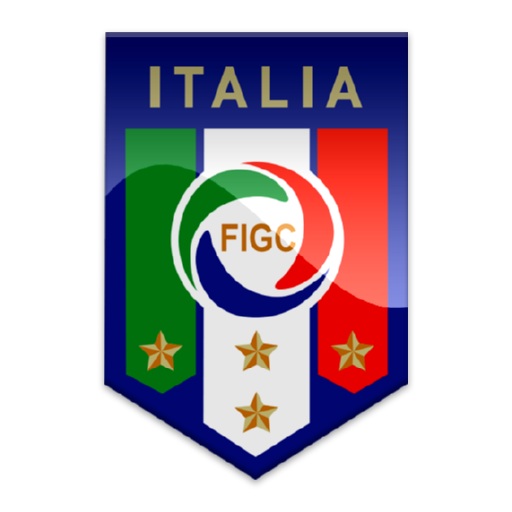 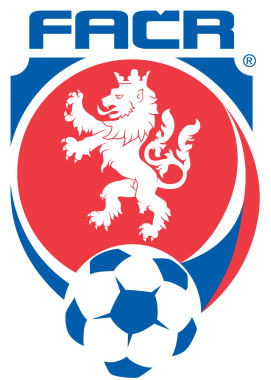 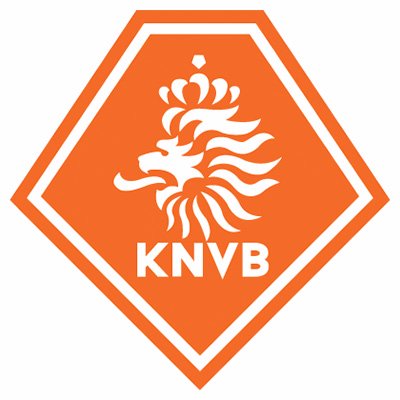 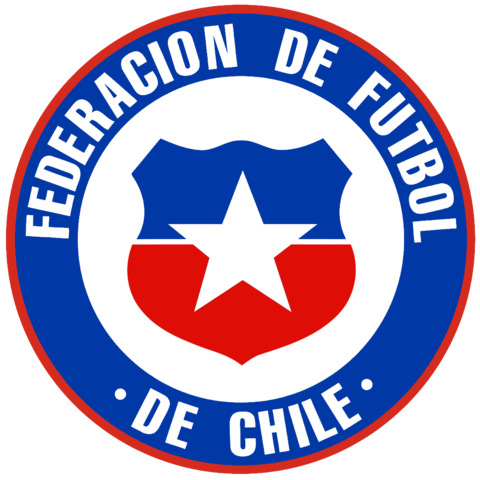 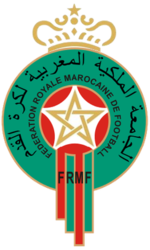 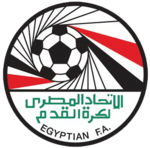 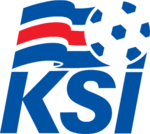 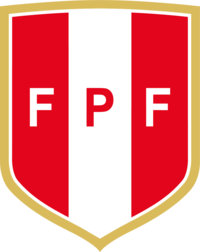 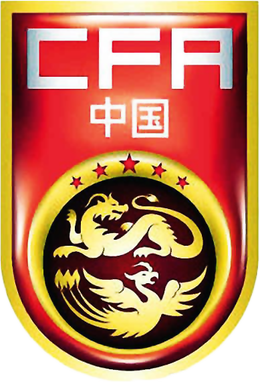 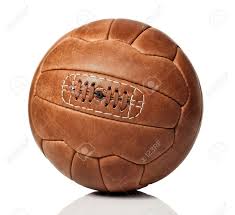 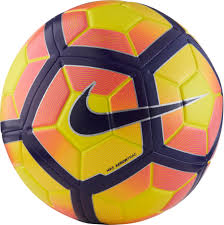 FOOTBALL HEROES & VILAINS
PELE, MARADONA, ZIDANE
HISTORY- ORIGINS
STYLES - STARS
5
1
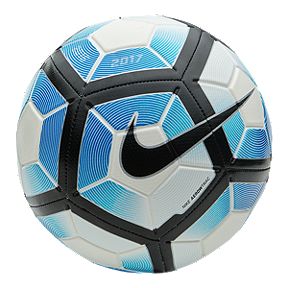 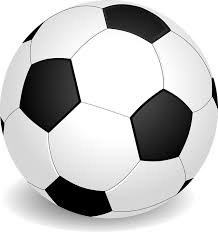 AESTETICS
“THE BEAUTIFUL GAME”
GENDER, SEXISM,RACISM
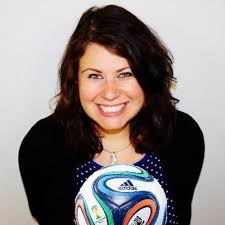 2
6
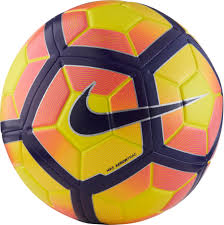 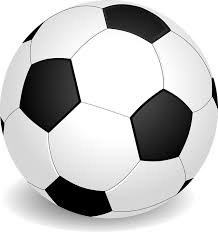 FOOTBALL & POLITICS
HISTORICAL EVENTS
FOOTBALL IN AFRICA
7
3
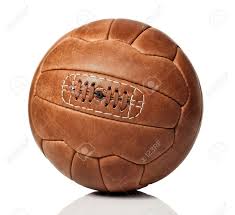 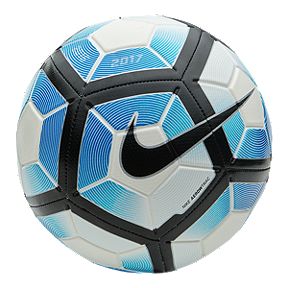 FOOTBALL & ENTERTAINMENT
GOVERNANCE, FIFA
CORRUPTION & REFORMS
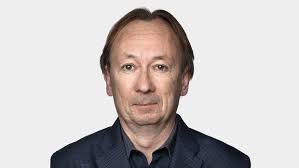 8
4
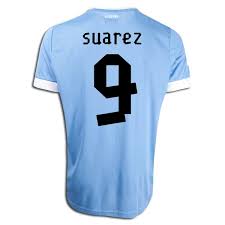 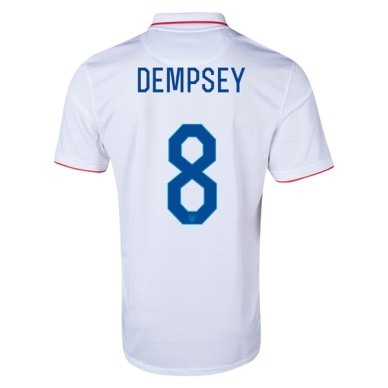 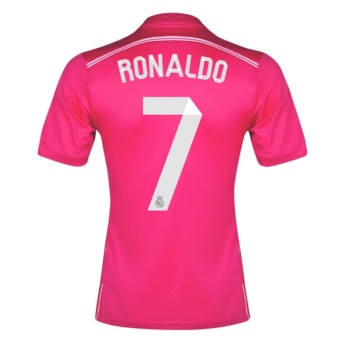 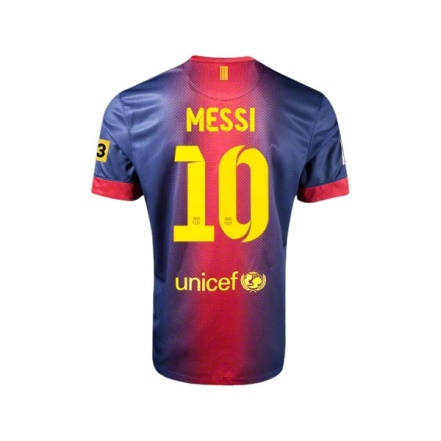 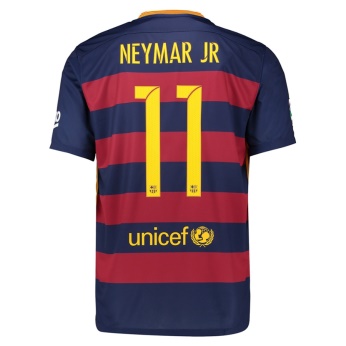 International
Diversity
Year Round
Technical Skills
Jogo Bonito
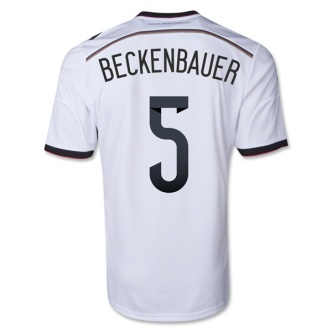 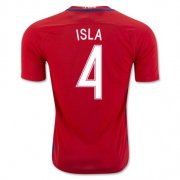 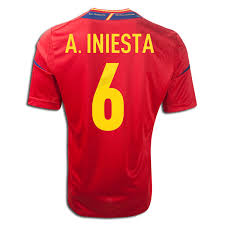 Normalcy of Physic
Fluid Play
Safety
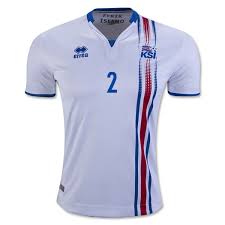 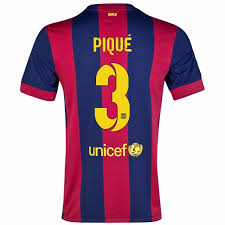 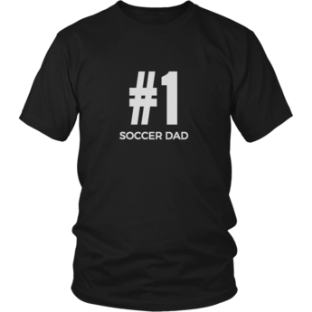 Easy-2-Learn
Affordability
Accessibility
Top 10 Ever
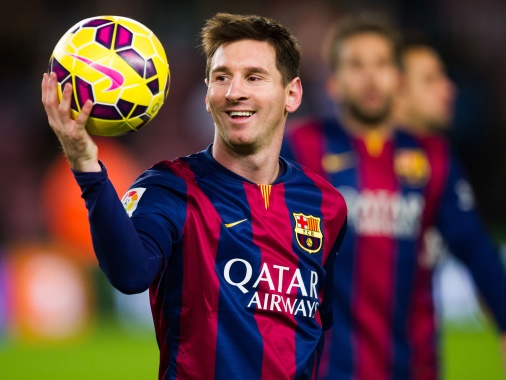 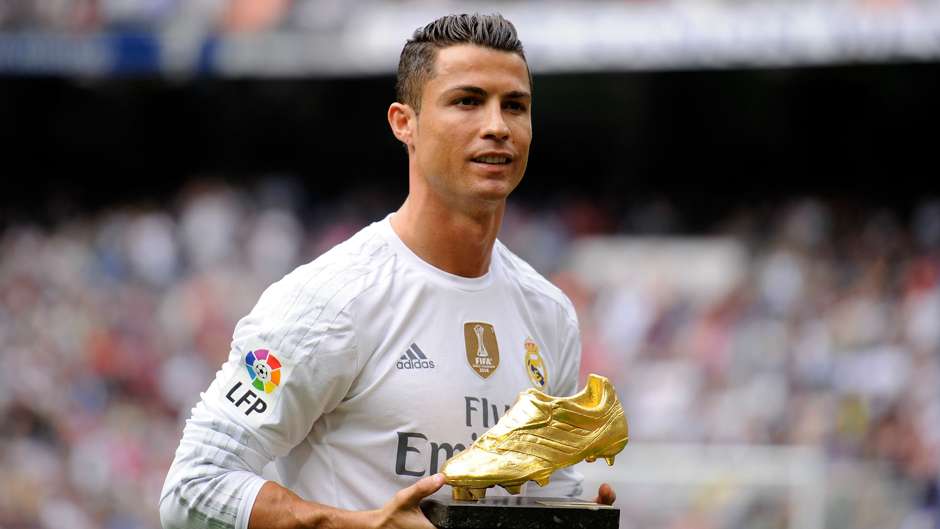 3
7
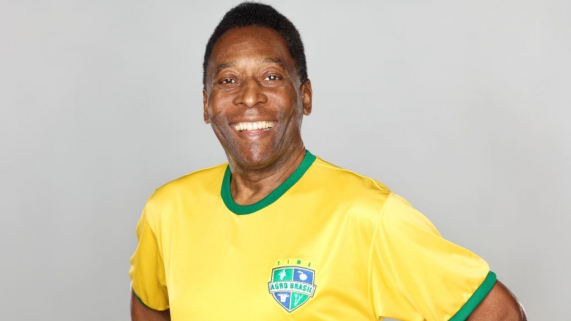 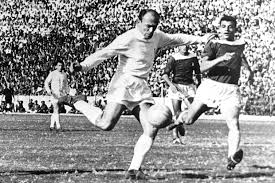 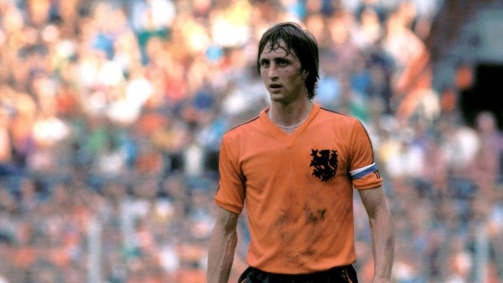 4
8
1
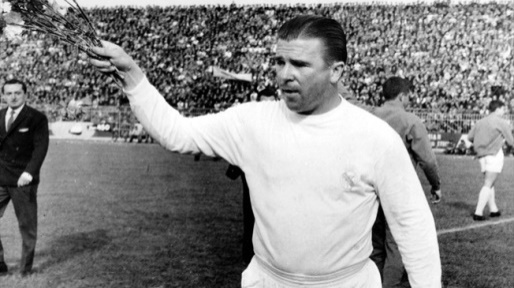 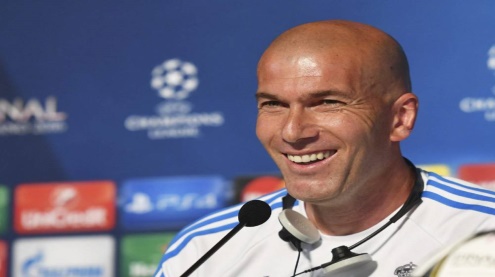 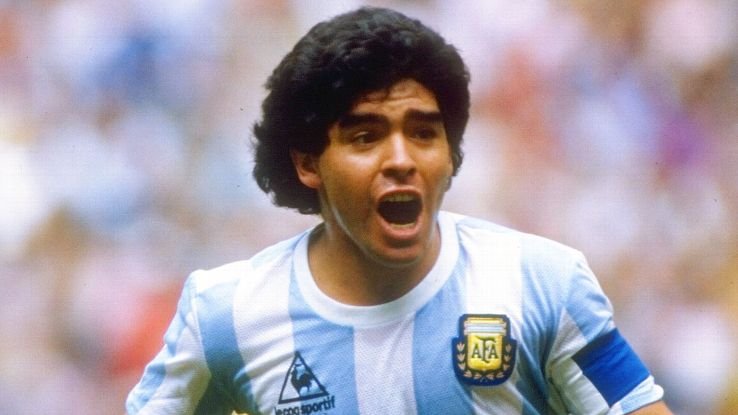 9
5
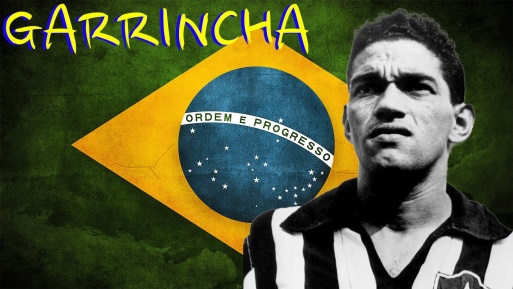 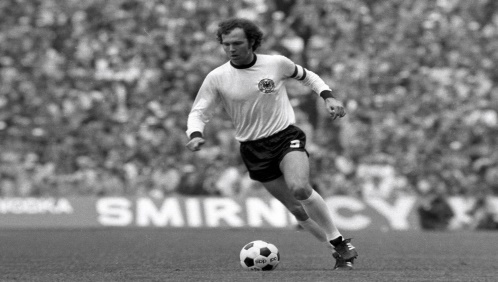 6
10
2
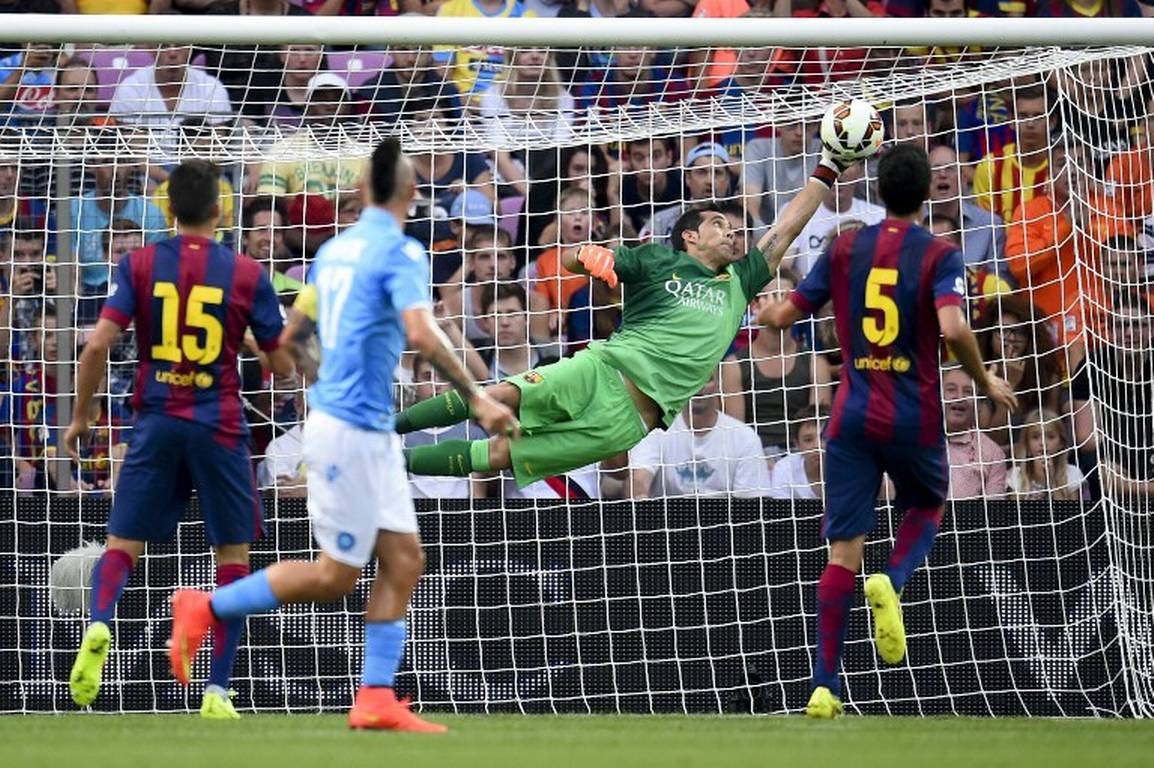 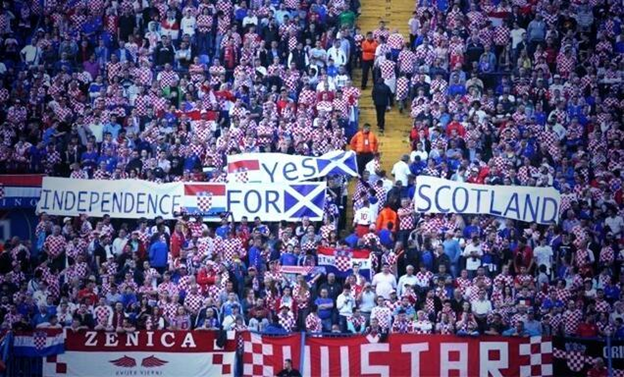 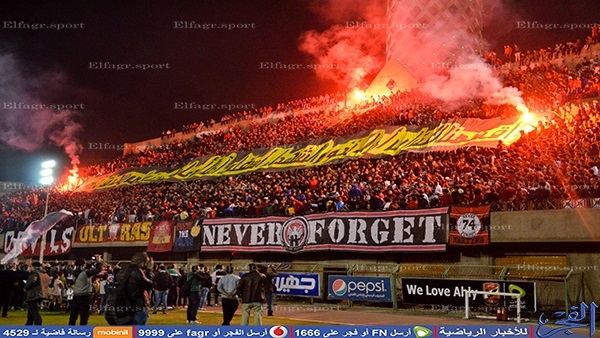 FOOTBALL & POLITICS
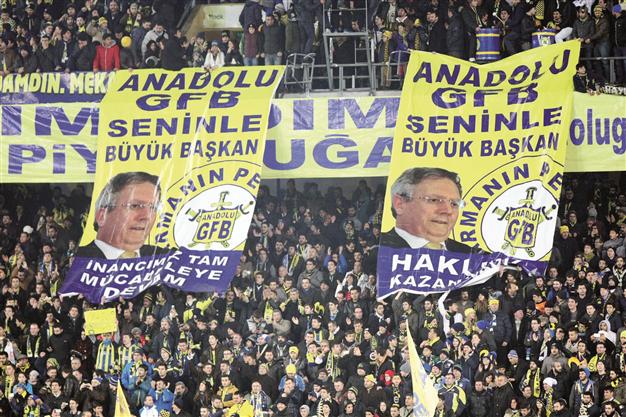 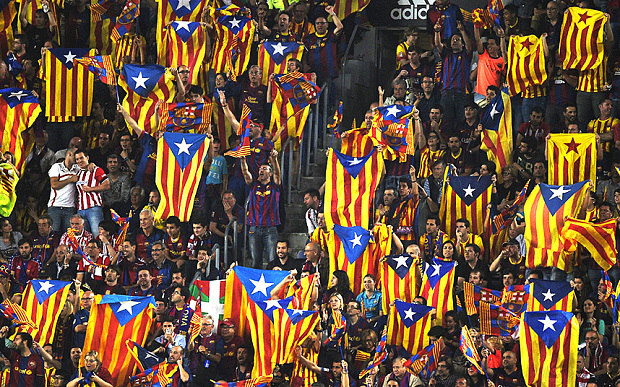 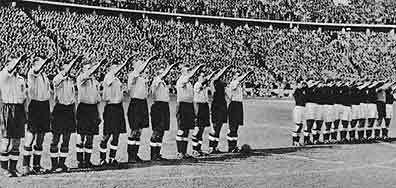 1938
FORCE FOR EVIL - IDEOLOGY
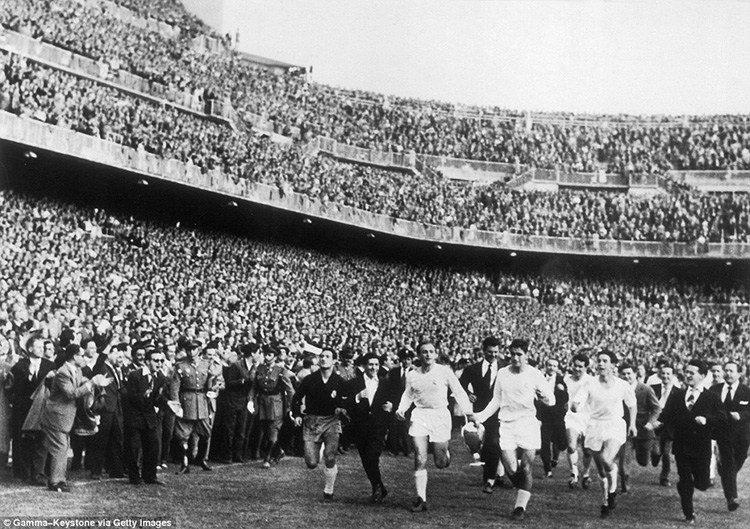 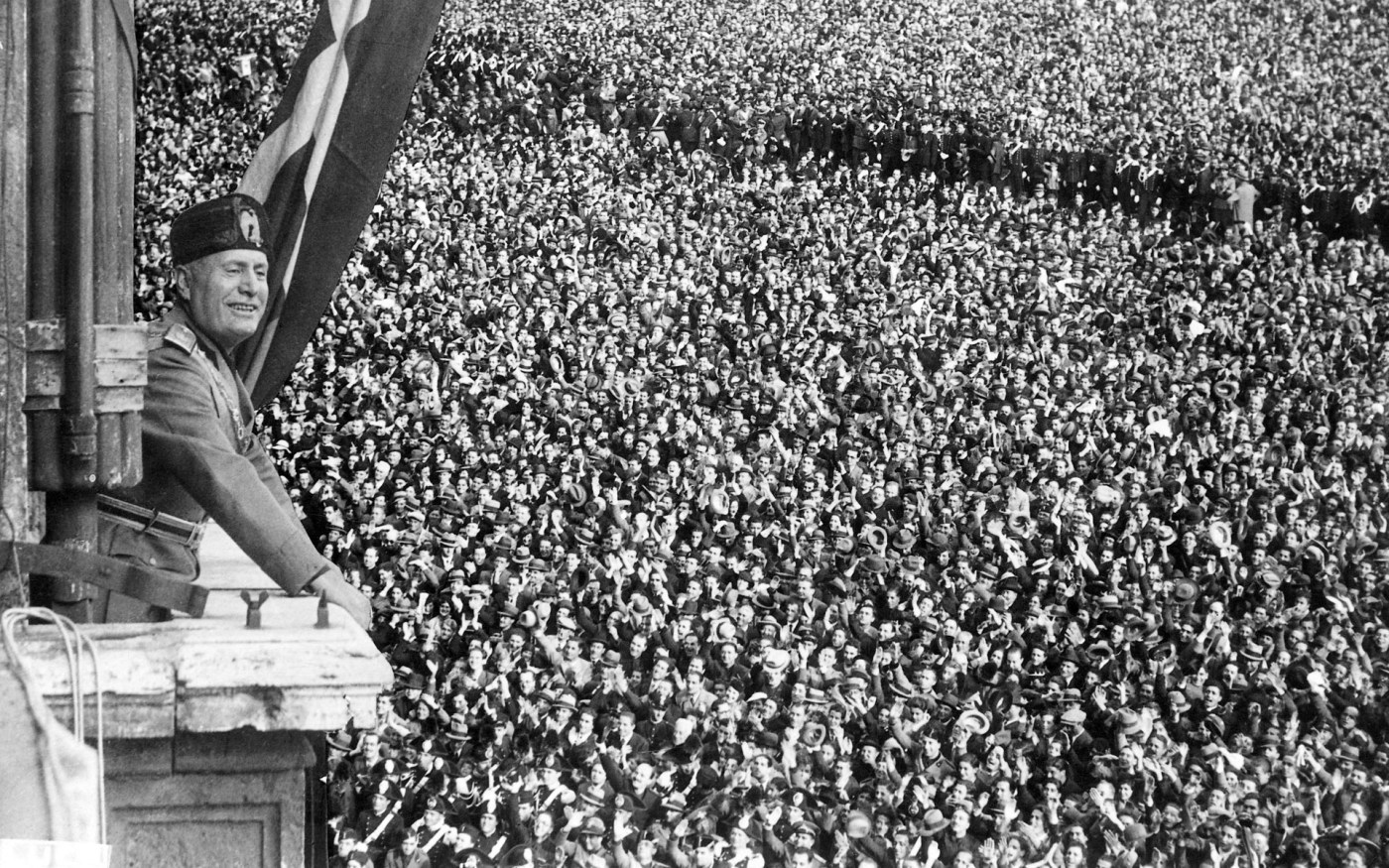 .
My Inspirational Hero – PELE’
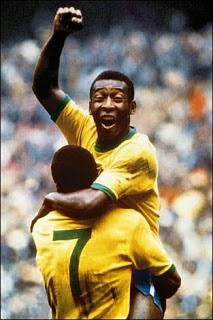 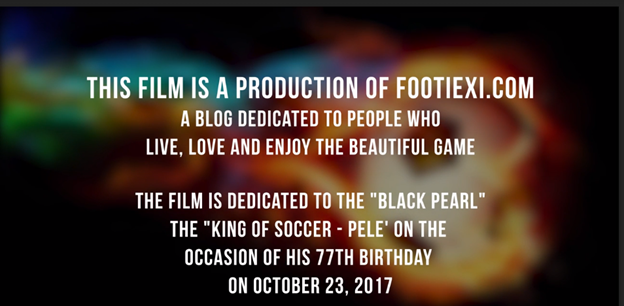 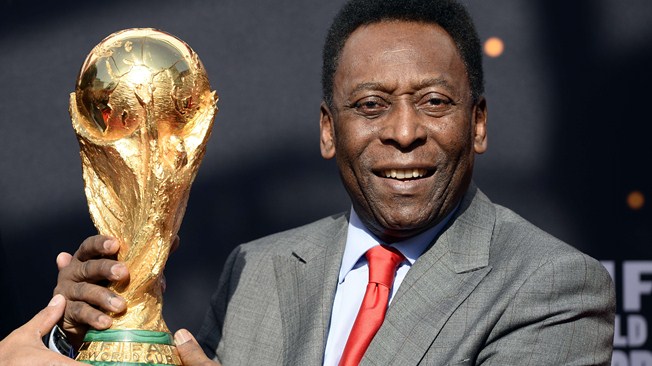 Diego Maradona
Argentine retired professional footballer. He has served as a manager and coach at other clubs as well as the national team of Argentina. Many in the sport, including football writers, players, and fans, regard Maradona as the greatest football player of all time. He was joint FIFA Player of the 20th Century with Pelé
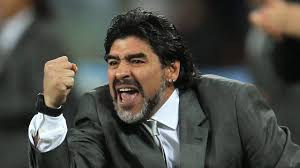 .
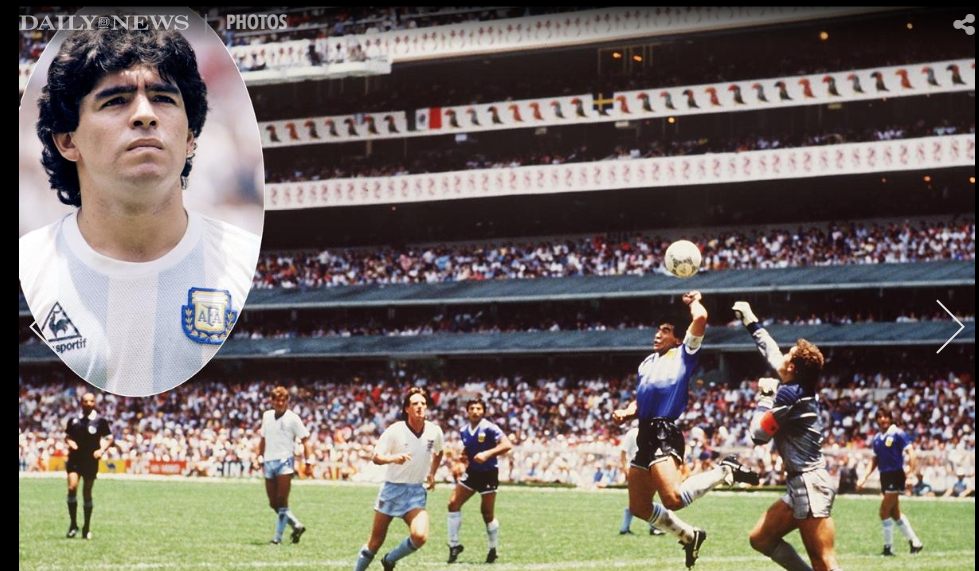 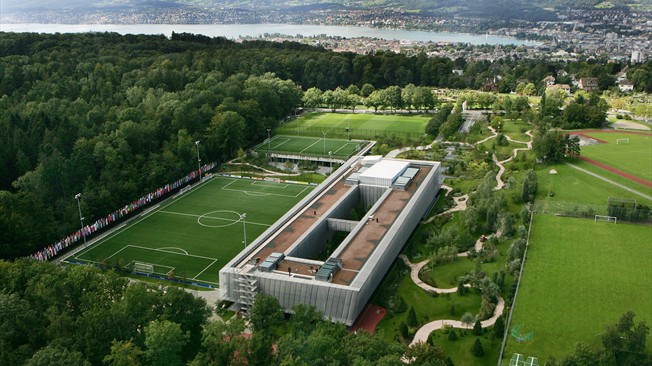 FIFA
∑(M+P) (#a+#t) =∞C
Money + Power multiplied by lack of Accountability plus lack of Transparency = Infinite Corruption
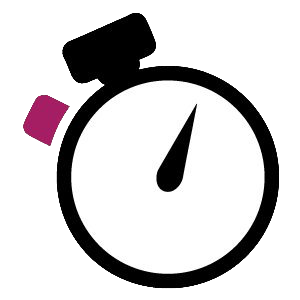 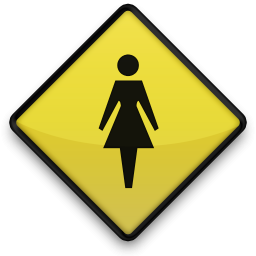 What is it like 
being a woman 
in the sport 
journalism 
industry?
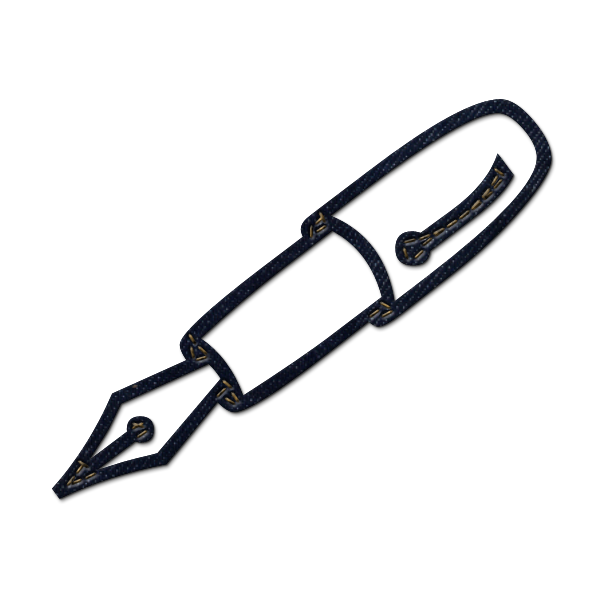 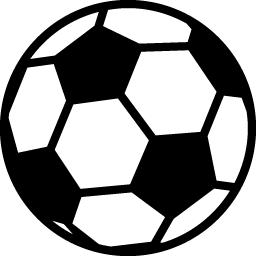 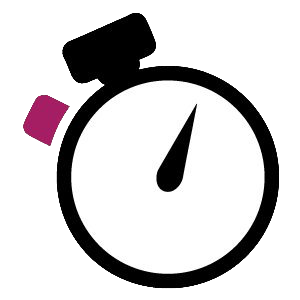 [Speaker Notes: I will speak to this and use the WMC 2014 media report.]
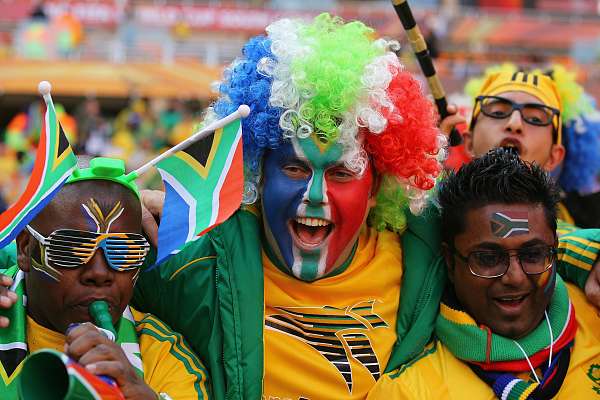 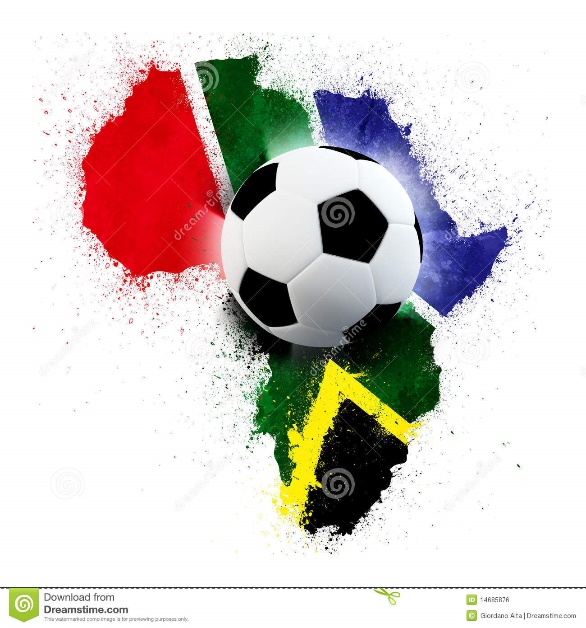 Soccer History in Africa
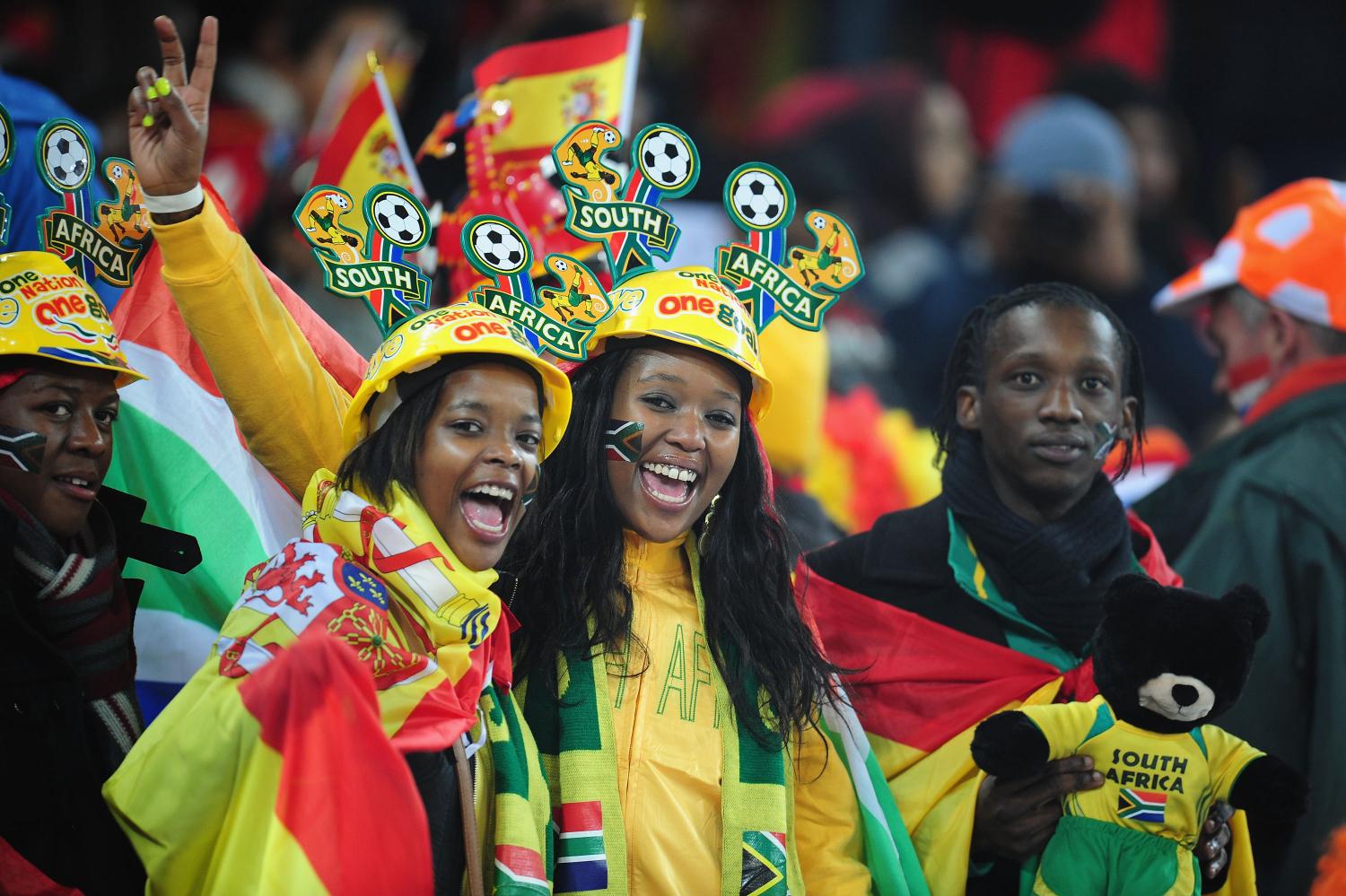 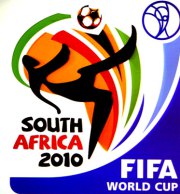 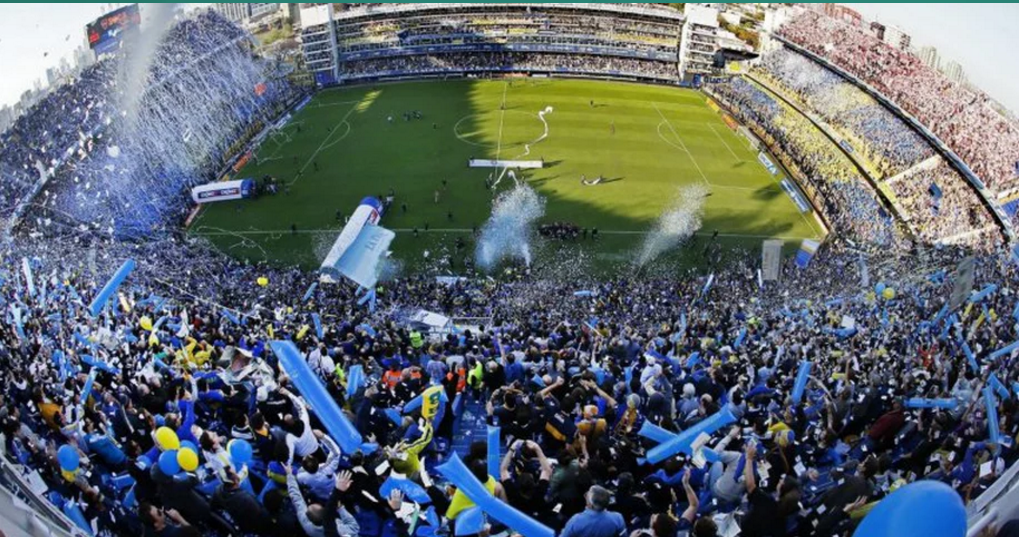 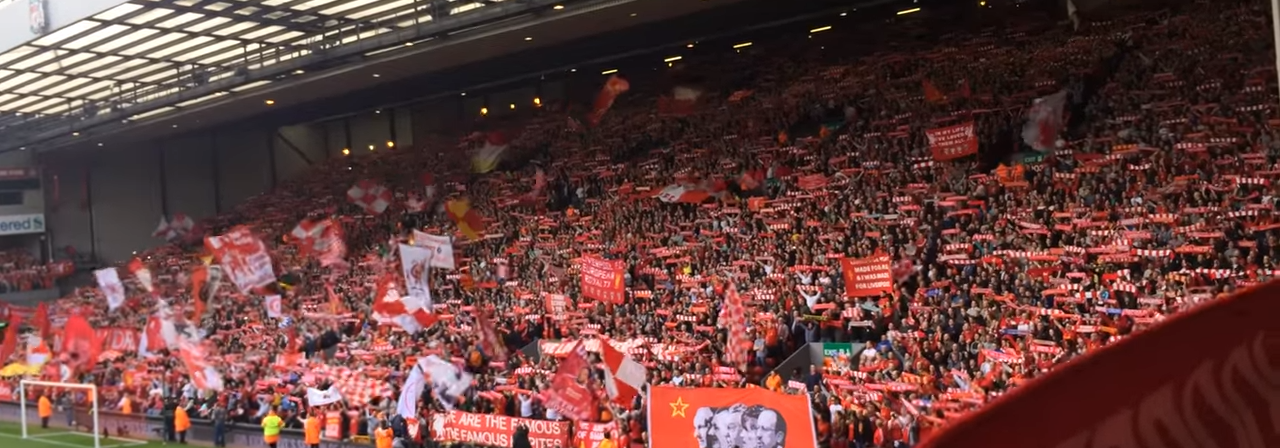 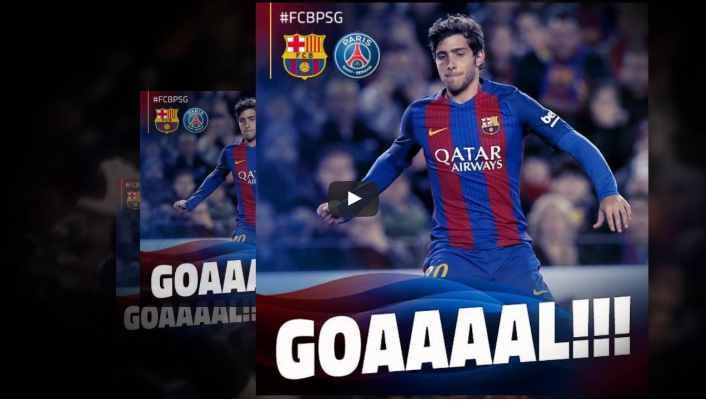 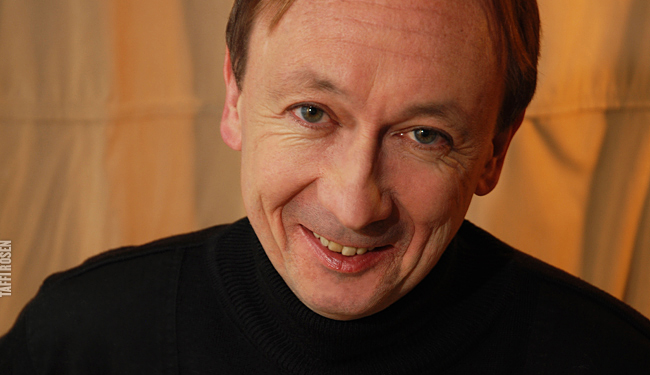 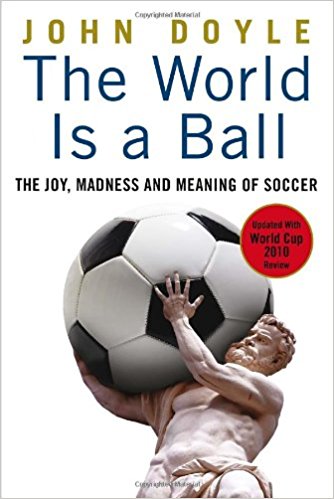 John Doyle is here in his capacity as a Soccer Fanatic. He is also the television critic for The Globe and Mail . He also covers major football (soccer) events for the paper. His writing on soccer has also appeared in The New York Times and The Guardian. His book The World is a Ball is a soccer fan’s must read.
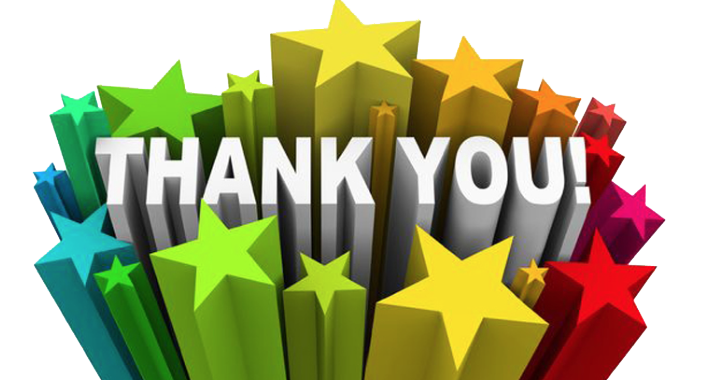